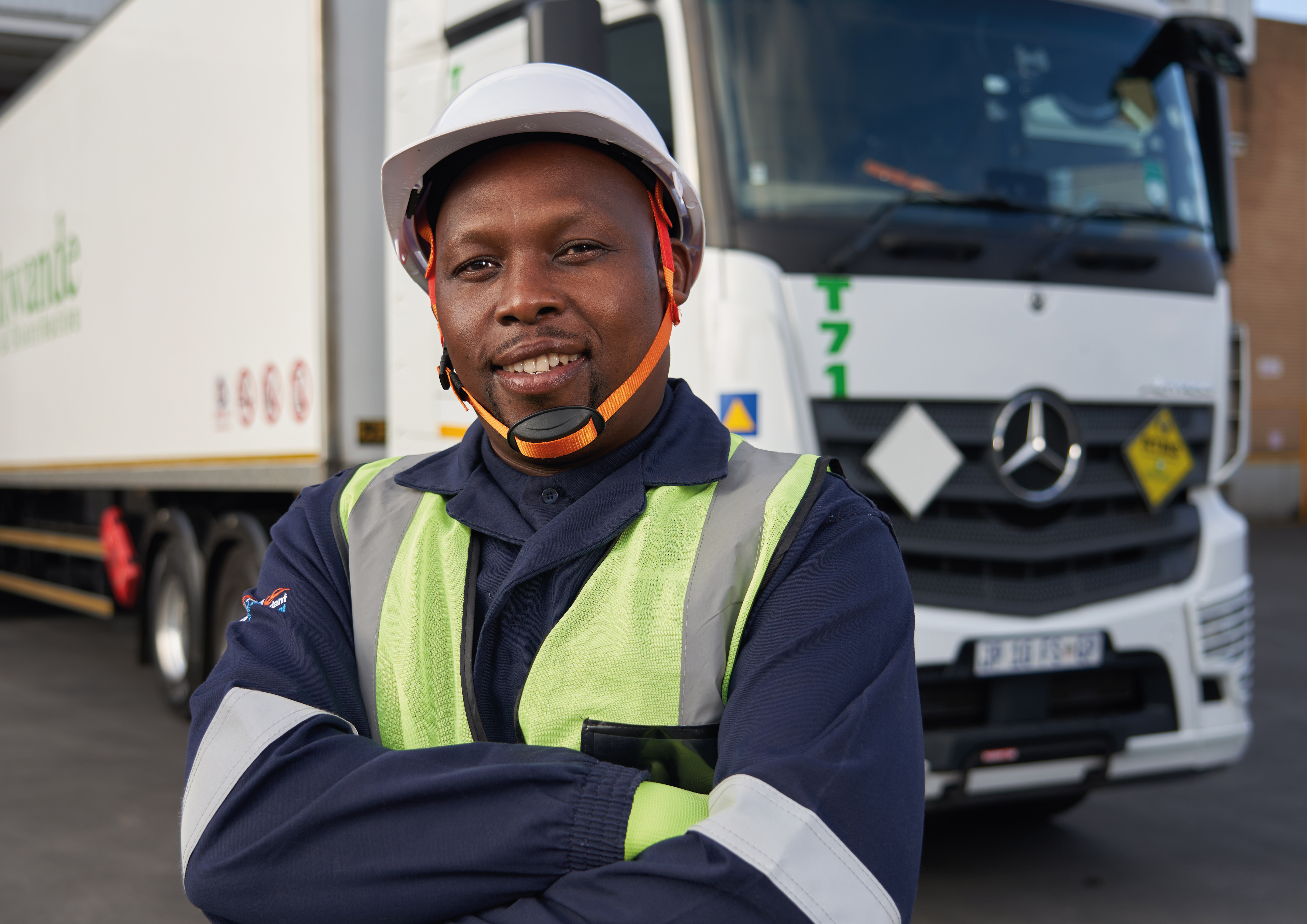 Je suis #SafeDriver
Je suis attentifaux autres en conduisant
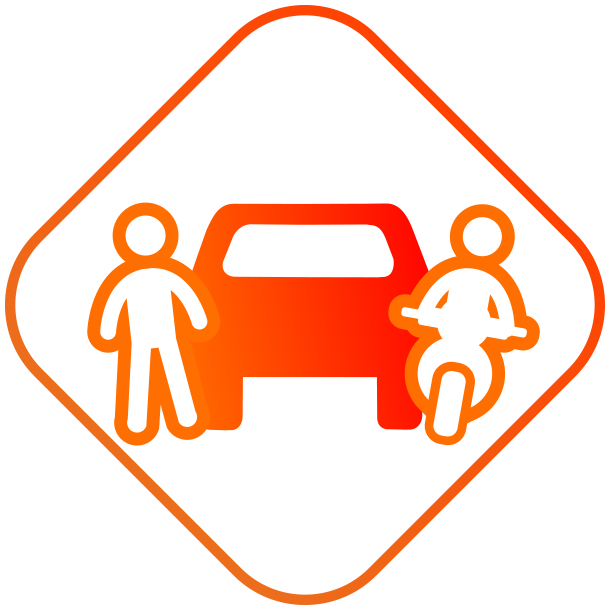